D
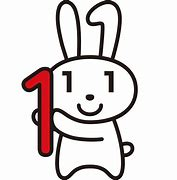 マイナンバー連携を希望する方へ
～　住民票・課税証明書が省略できます。　他の必要書類は 確認リスト（みずいろ）をご覧ください。　～
オモテ
ステップ1　申請書1枚目の左上 「マイナンバー連携を希望する」 にチェック
「業種別国民健康保険組合加入者」　「被用者保険 非課税」　の方は、住民票のみ省略可　
　＊課税証明書は省略できません、原本の提出が必要
ステップ2　申請書3枚目　世帯調書 に 「受給者」 と 「支給認定基準世帯員」 の
　　　　　　  マイナンバー等を記載（以下の表を参照）
＊住民票のみ省略希望の場合は、受給者分のマイナンバーのみ記載
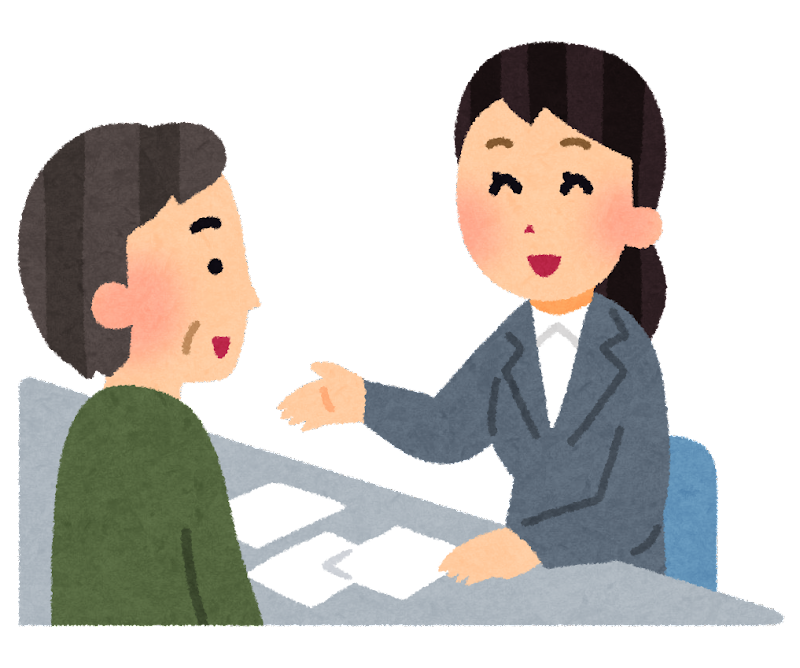 ステップ3　「受給者のマイナンバー」・「申請者の身分証明書」 を提示
どなたが申請するかによって、確認書類が異なります。本紙ウラを参照ください。
書類省略の注意事項　　（必ずお読みください）
□　個人番号は、 間違いがないよう自己の責任で記載してください。
　　　　 郵送の場合、受給者以外の 「個人番号カードの裏面（ 番号記載の面 ）」　のコピーは不要です。
　　　　  　　
　　□　市町村民税未申告等により、情報を取得できなかった場合は、後日、書類の提出を求める場合があります。　 
         ※提出がない場合は、上位所得（D）として取り扱います。

　　□　非課税世帯で受給者の収入金額が80万円以下の方について、申請書2枚目「申立欄④」にチェックがない
　　　　 場合の階層区分は、B2（5,000円）になります。

　　□　マイナンバー連携には数日を要するため、受給者証交付までに時間がかかる可能性があります。

　　□  マイナンバー連携された方は、茨木保健所で階層区分の確認ができません。
　　　　 マイナポータルなどからご自身で課税金額を確認のうえ、階層区分の変更を希望する方は、 
　　　　 別途 「変更申請書」 もあわせてご提出ください。
（ウラ面へ）
D
申請者の方は    　　　　　どちらですか？
A
B
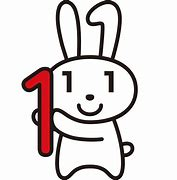 の方は
確認書類 1・２
A
ウラ
が必要です。
B
確認書類 1・２・３
の方は
窓口申請の方は提示、郵送申請の方はコピーを添付してください。
受給者 または 保護者（受給者が18歳未満の場合）が申請
A
受給者本人の身分証明書
（受給者が18歳未満の場合は保護者）
確認書類 2
受給者本人の
以下のいずれか１点
確認書類 1
■個人番号カード（裏：番号がある面）
■個人番号が記載された住民票・または　
　　住民票記載事項証明書

■個人番号通知カード
　　（記載事項に変更がない場合に限る）
■顔写真つきのもの１点
　　　　　または　
　■顔写真のないもの２点
※１
※２
「身分証明書」例
※２
※１
※１　顔写真つきのもの（いずれか１点）
顔写真のないもの（２点）
□健康保険証　 　　　　　
□特定医療費（指定難病）受給者証
□年金手帳　　□児童扶養手当証書
□特別児童扶養手当証書　
□その他、官公署が発行した書類で氏名及び生年月日
   又は住所の記載があるもの
□個人番号カード（表面）
□運転免許証　　□運転経歴証明書　
□旅券（パスポート）　 □身体障害者手帳　
□療育手帳   　　　　　  □在留カード
□精神障害者保健福祉手帳　　
□特別永住者証明書　など
B
「任意代理人」 や 「法廷代理人」　が申請
＊家族や支援者等が書類の提出を代行する場合は、A（受給者本人の申請）になります
「任意代理人」　の方は、申請書3枚目 「世帯調書」 の委任状欄 に氏名等を記載してください。
確認書類 2
確認書類 1
受給者本人の
以下のいずれか１点
代理人の身分証明書
■顔写真つきのもの１点
　　　　　または　
　■顔写真のないもの２点
■個人番号カード（裏：番号がある面）
■個人番号が記載された住民票・または　
　　住民票記載事項証明書

■個人番号通知カード
　　（記載事項に変更がない場合に限る）
※１
※２
上記の  「身分証明書」　例  を参照
■法定代理人：以下のいずれか１点を提示
　 　　　　　　　　　   戸籍謄本、登記事項証明書、裁判所の決定通知書
■任意代理人：世帯調書の委任状欄
確認書類 ３